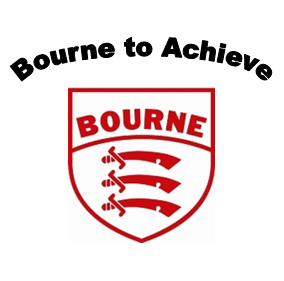 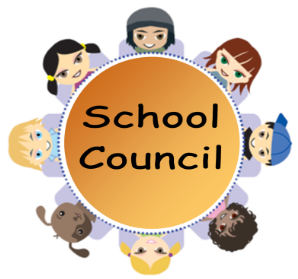 Date of meeting:  Wednesday 1st February 2017 
Focus: Organising a school council fundraising event.
What we did
We chose some possible ways of raising money for the school.  Our ideas were:
-For each class to choose a different activity for a week e.g. nails, hair, Xbox, challenges, book sale etc.
-Fun day
-Toy sale
-Cake sale
-Competitions
-Sponsored events
-Non uniform day

We decided
That we wanted each class to choose their own activity for a week.  We will go back to our classes and ask them what they would like to do, and report it back to the next meeting.  When we raise the money, we will decide how to spend it.